Français
er, ez prononcé « é »
un boulanger 
un nez 
parler		vous parlez
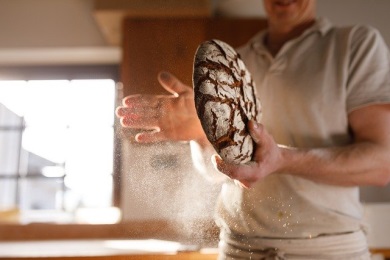 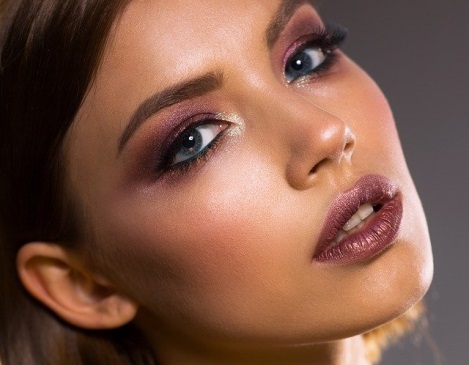 et prononcé « è »
un sommet 	
un volet	
des flageolets
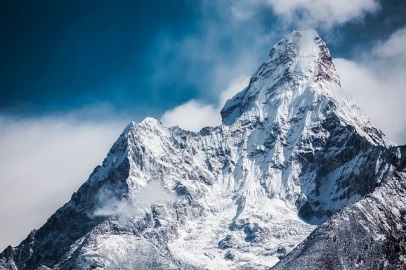 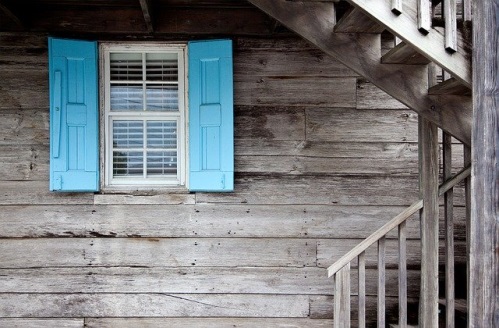 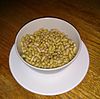 o, au, eau prononcés « o »
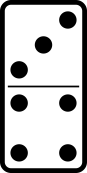 un domino 
un crapaud 
des cadeaux
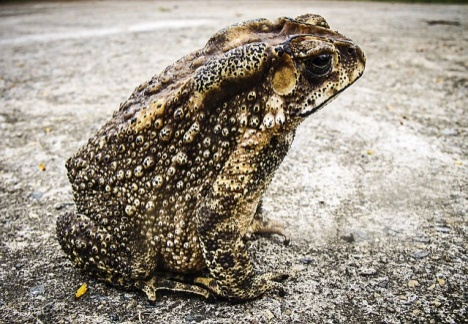 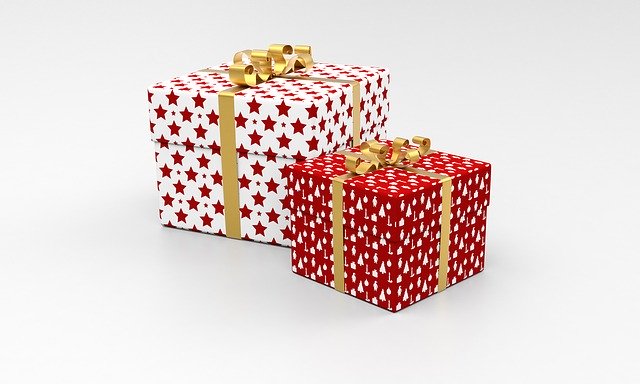 é, è, ê
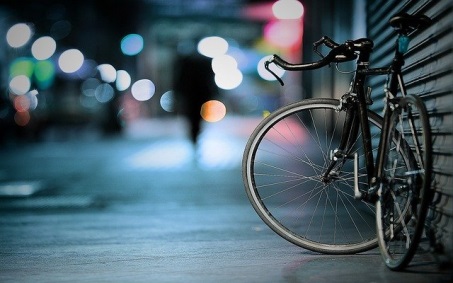 un vélo	
une flèche	
une fenêtre
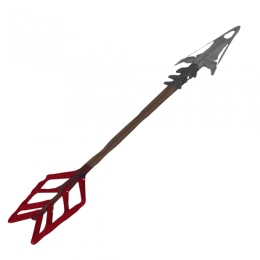 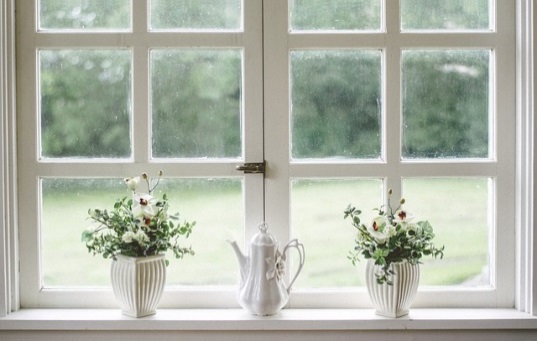 ell et ess avec le e prononcé « è »
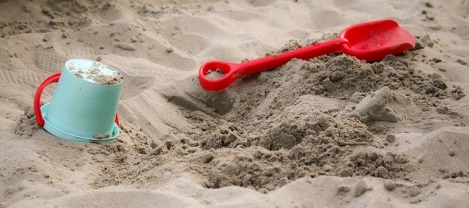 une pelle 
	
une tresse
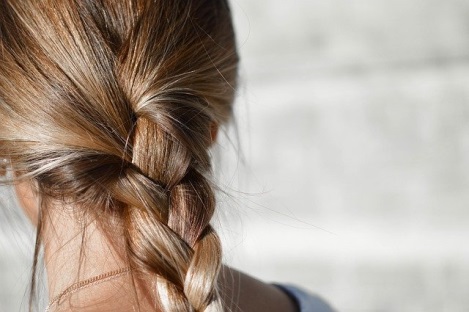 ett et err avec le e prononcé « è »
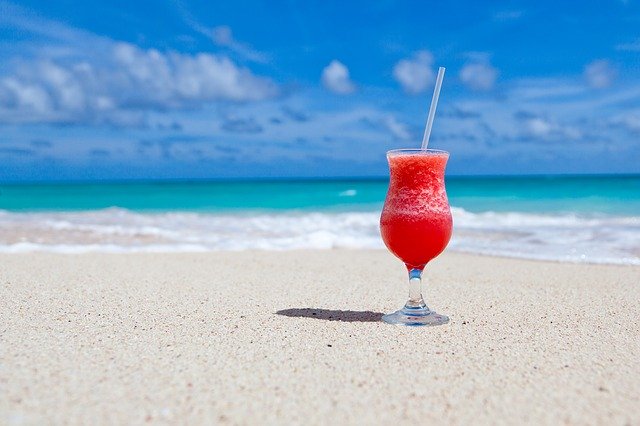 un verre 	

des lunettes
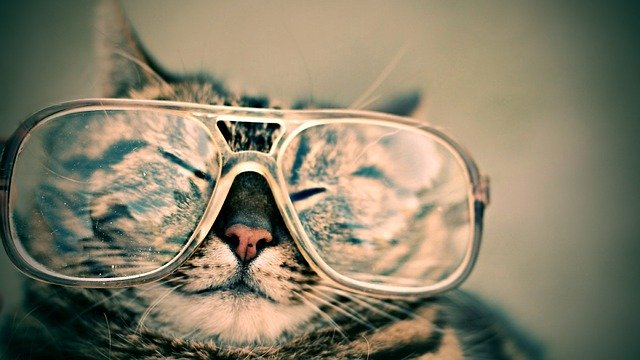 un cahier – casser – un rendez-vous – chez 
un sorbet – un jouet – un buffet
les dominos – le jaune – le cadeau 
une école – une règle – une fête 
la pelle – la lessive – la serrure – une serviette
À  cause du confinement, Lenny et Largo ne vont plus à l’école. 
À neuf heures, Lenny met ses lunettes, prend son stylo et un cahier pour regarder la télévision. 
Il apprend que le son o peut s’écrire avec un o comme dans moto, mais aussi d’autres façons comme dans crapaud ou marteau. Pendant ce temps, Largo regarde les oiseaux par la fenêtre, pour lui c’est à dix heures trente, il est en CE2. À onze heures, papa vient voir les enfants : « Vous voulez cuisiner ! », « Oui ! Un gâteau au chocolat ! » répondent-ils ensemble.
Le quiz du jourPourquoi Lenny et Largo ne vont plus à l’école?
[Speaker Notes: 72]
Le quiz du jourPourquoi Lenny et Largo ne vont plus à l’école?
[Speaker Notes: 72]
Le quiz du jourQue font-ils pour s’occuper ?
[Speaker Notes: 72]
Le quiz du jourQue font-ils pour s’occuper ?
[Speaker Notes: 72]
Le quiz du jourQue doit mettre Lenny pour travailler ?
[Speaker Notes: 72]
Le quiz du jourQue doit mettre Lenny pour travailler ?
[Speaker Notes: 72]
Le quiz du jourÀ la fin du texte, il est écrit « Vous voulez cuisiner ? ». Qui est le « vous » ? De qui parle-t-on?
[Speaker Notes: 72]
Le quiz du jourÀ la fin du texte, il est écrit « Vous voulez cuisiner ? ». Qui est le « vous » ? De qui parle-t-on?
[Speaker Notes: 72]
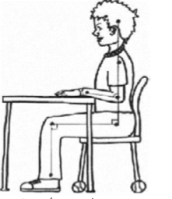 et  prononcé « è »
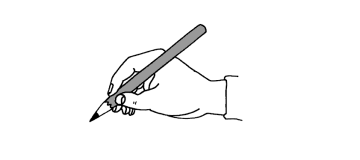 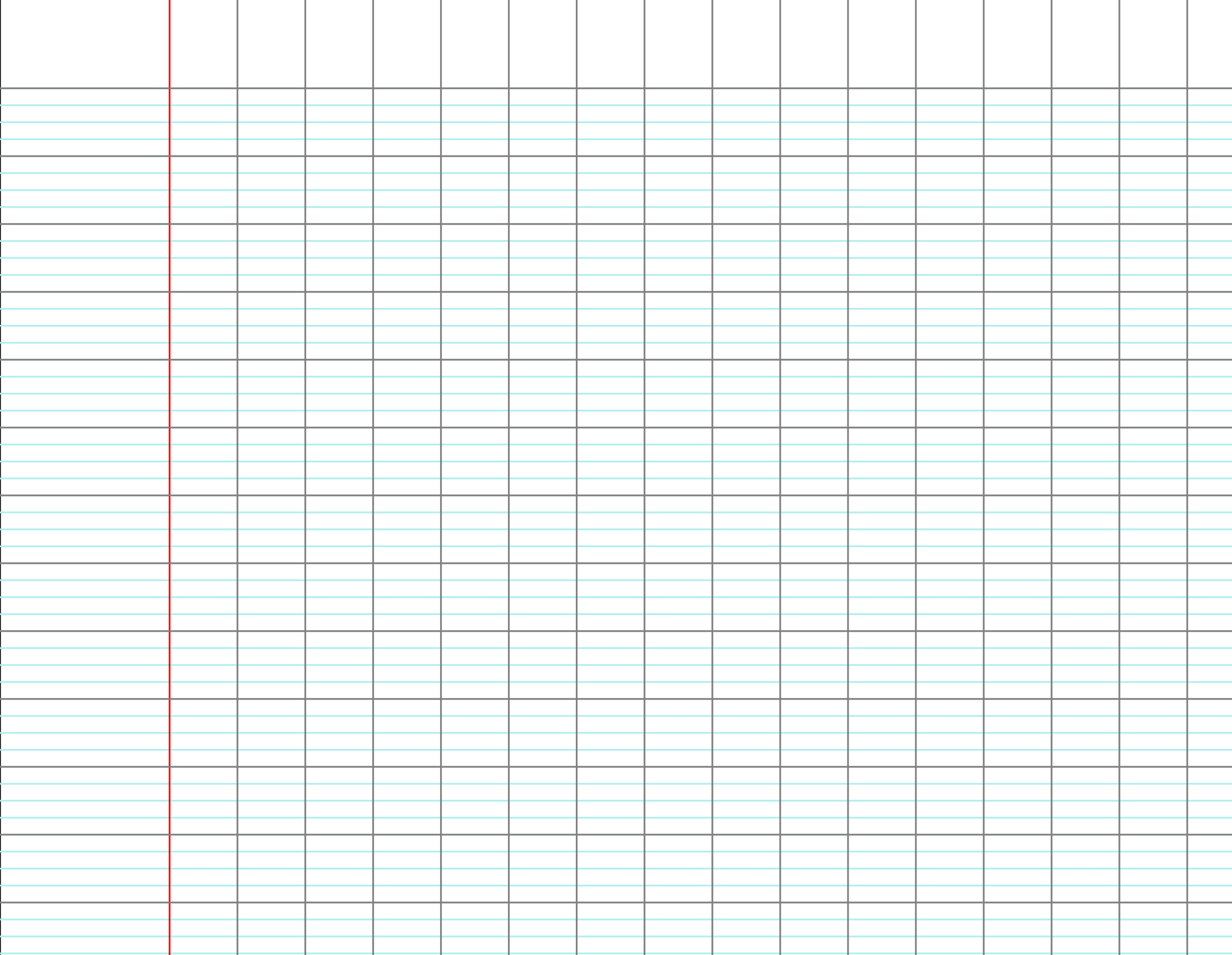 mangez
fenêtre
galets
manger
serrure
À la plage, Myriam joue avec de beaux ……………… .
Alice et Paloma adorent  .............................  des glaces.
Notre clé n’entre pas dans la………….............. . 
L’autre jour, mon drap est tombé par la ...................... .
À toi de jouer! Cherche l’intrus dans chaque colonne.
À toi de jouer! Cherche l’intrus dans chaque colonne.
À toi de jouer! Cherche l’intrus dans chaque colonne.
À toi de jouer! Cherche l’intrus dans chaque colonne.
À toi de jouer! Complète ces mots !
une suc……..e				ell
la l…….ive
la t…...e				ess		ett
un violonc…….e
une  broch…….e	          			err
À  cause du confinement, Lenny et Largo ne vont plus à l’école. 
À neuf heures, Lenny met ses lunettes, prend son stylo et un cahier pour regarder la télévision. 
Il apprend que le son o peut s’écrire avec un o comme dans moto, mais aussi d’autres façon comme dans crapaud ou marteau. 
Pendant ce temps Largo regarde les oiseaux par la fenêtre, pour lui c’est à dix heures trente, il est en CE2. 
À onze heures, papa vient voir les enfants : « Vous voulez cuisiner ! », « Oui ! Un gâteaux au chocolat ! » répondent-ils ensemble.
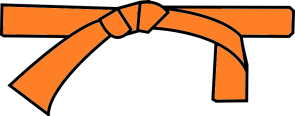 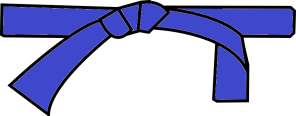 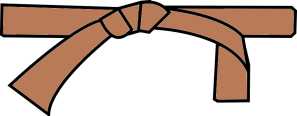 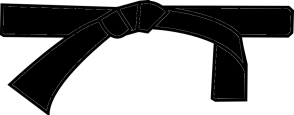 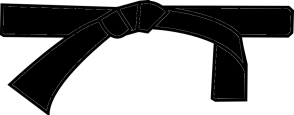 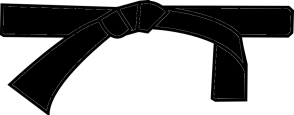